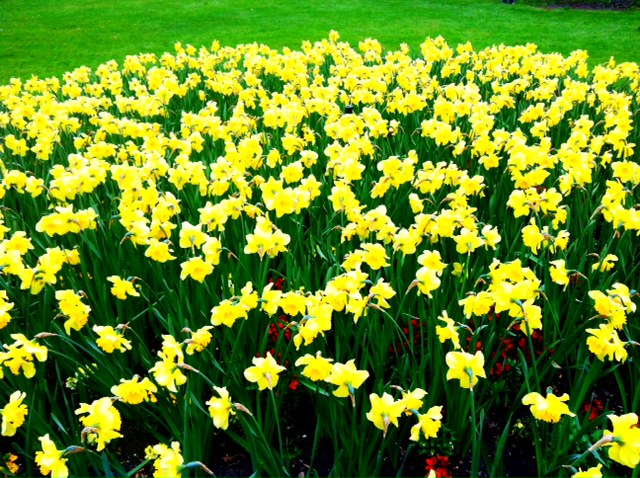 শুভেচ্ছা
পরিচিতি
মোঃ নুরে আলম সিদ্দিক
   সহকারি শিক্ষক(কম্পিউটার)

গোপালপুর বহুমূখী উচ্চ বিদ্যালয়
       নাগেশ্বরী, কুড়িগ্রাম।
শ্রেণিঃ 6ষ্ঠ
বিষয়ঃ তথ্য ও যোগাযোগ  প্রযুক্তি
পাঠঃ তথ্য ও যোগাযোগ  প্রযুক্তির নিরাপদ ব্যবহার
অধ্যায়ঃ তৃতীয়
তারিখঃ ১৪/০9/২০20
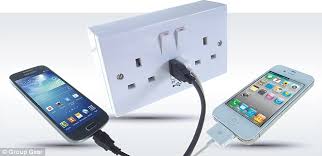 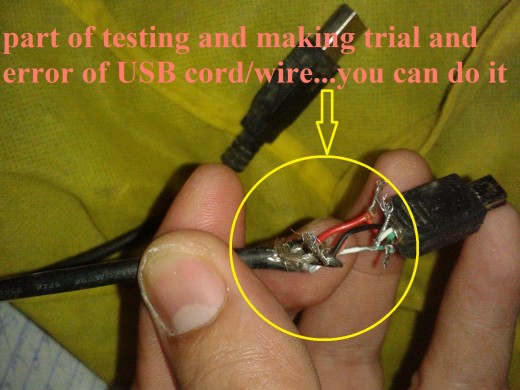 সঠিক ব্যবহার
ভুল ব্যবহার
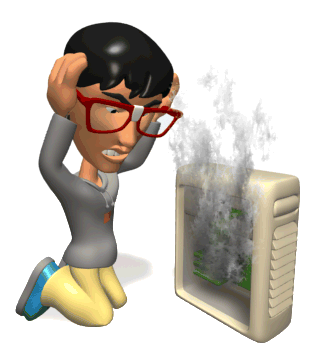 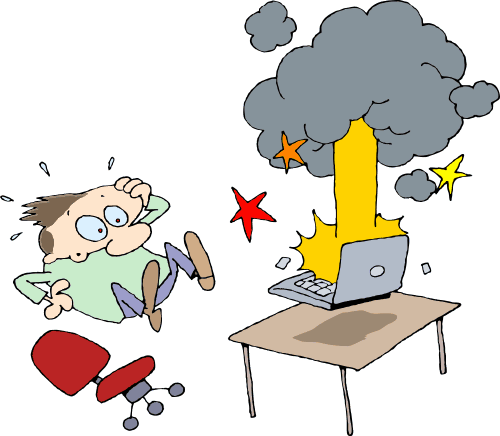 অসাবধানতায় দূর্ঘটনা
অসাবধানতায় দূর্ঘটনা
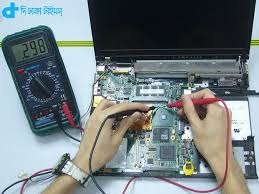 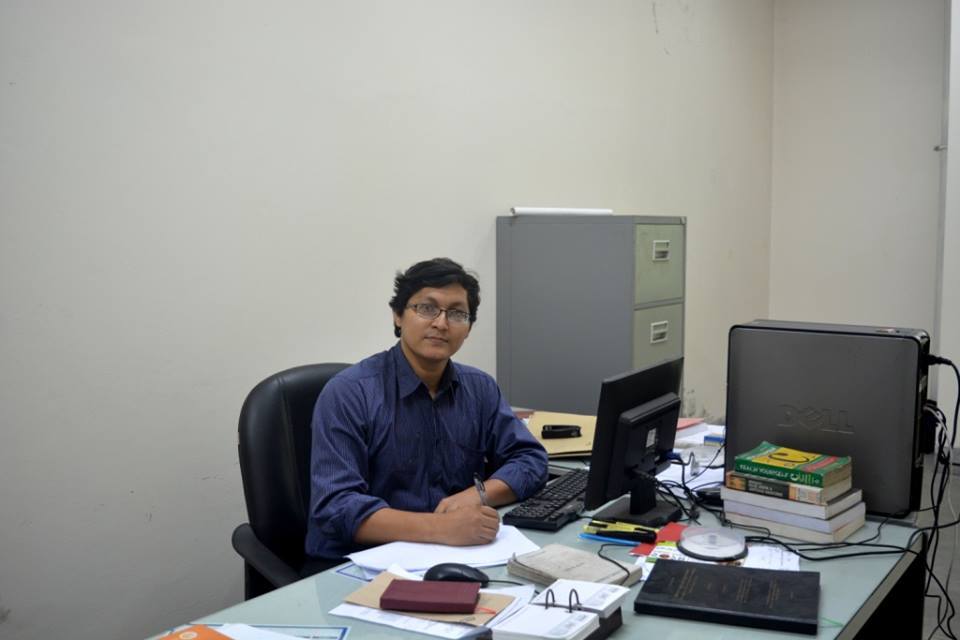 কম্পিউটারের সঠিক ব্যবহার
সঠিক যন্ত্রপাতির ব্যবহার
তথ্য ও যোগাযোগ প্রযুক্তির নিরাপদ ব্যবহার
শিখনফল
১।  তথ্য ও যোগাযোগ প্রযুক্তির যন্ত্রপাতির রক্ষণাবেক্ষণের উপায়সমূহ
    ব্যাখ্যা করতে পারবে।
২। মাত্রাধিক ব্যবহারে স্বাস্থ্যঝুকি ও মানসিক সমস্যাসমূহ বর্ণনা 
    করতে পারবে।
৩। নিরাপদ ব্যবহারের উপায়সমূহ ব্যাখ্যা করতে পারবে।
এ অধ্যায় শেষে শিক্ষার্থীরা...
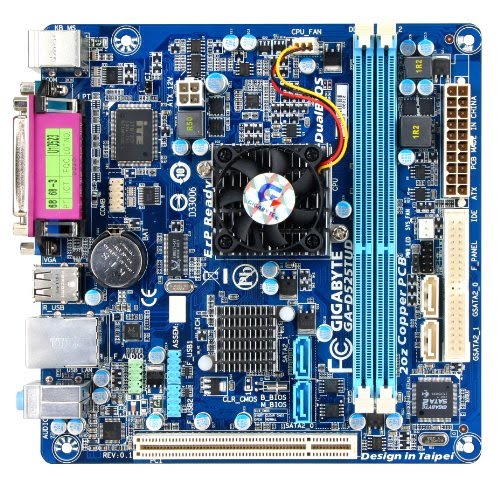 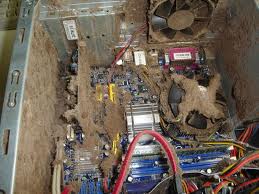 অপরিষ্কার মাদারবোর্ড
পরিষ্কার মাদারবোর্ড
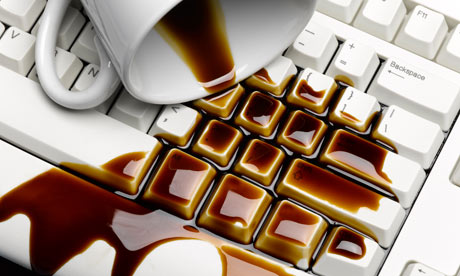 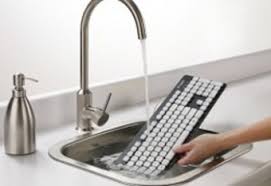 অসাবধানতা
পানি দিয়ে কীবোর্ড পরিষ্কার
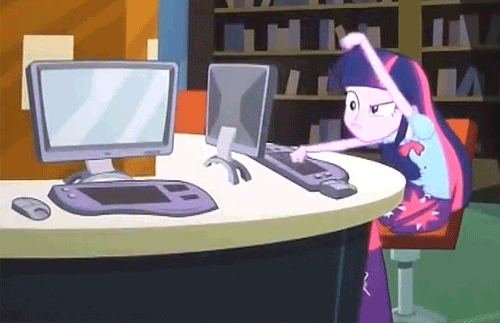 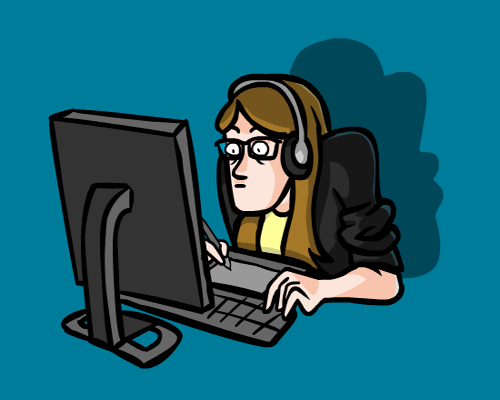 ভুলভাবে কীবোর্ড পরিচালনা
ভুলভাবে কম্পিউটার পরিচালনা
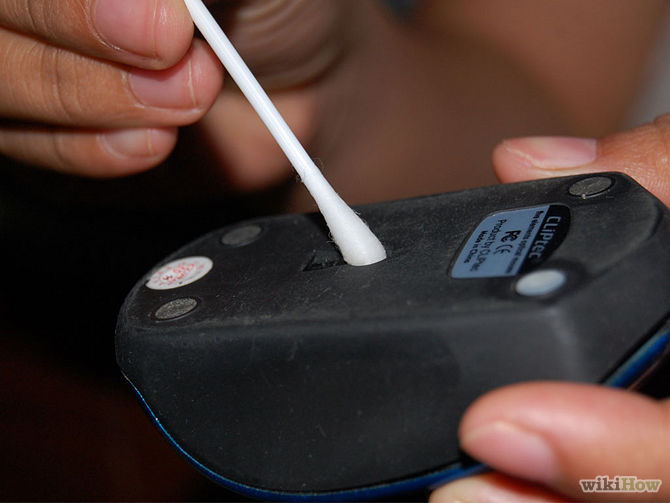 সিস্টেম ইউনিট পরিষ্কার করা
কটন বাট দিয়ে মাউস পরিস্কার
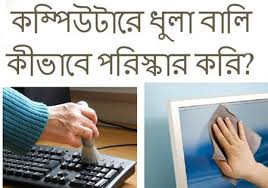 সূতি কাপড় দিয়ে মনিটর পরিস্কার
ব্রাশ দিয়ে কী বোর্ড পরিস্কার
একক কাজ
তথ্য ও যোগাযোগ প্রযুক্তির যন্ত্রপাতির রক্ষণাবেক্ষণের উপায় কী?
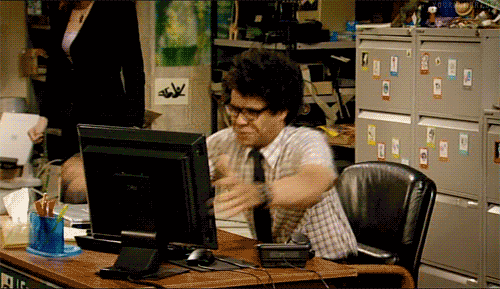 মানসিক সমস্যা
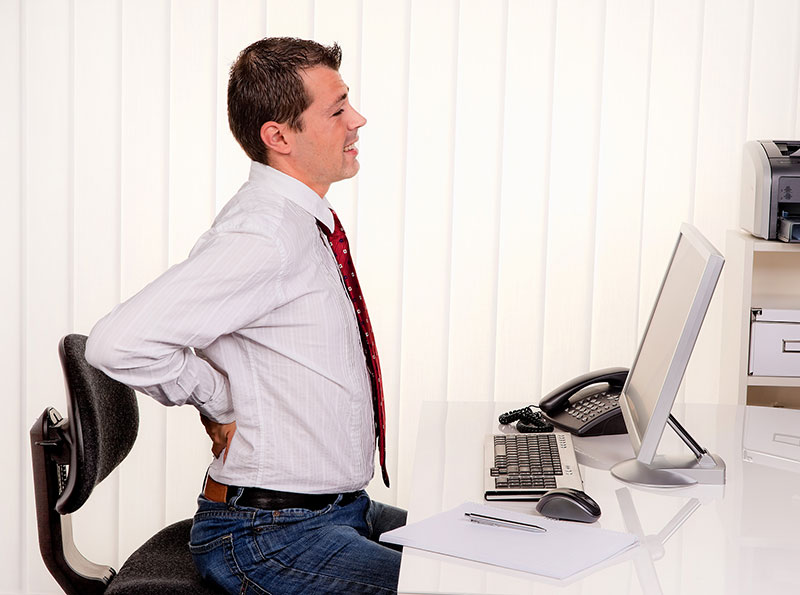 কোমরে ব্যাথা
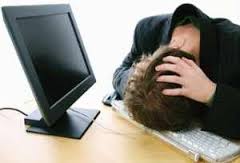 মাথা ব্যাথা
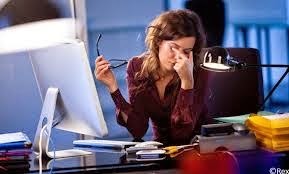 চোখের সমস্যা
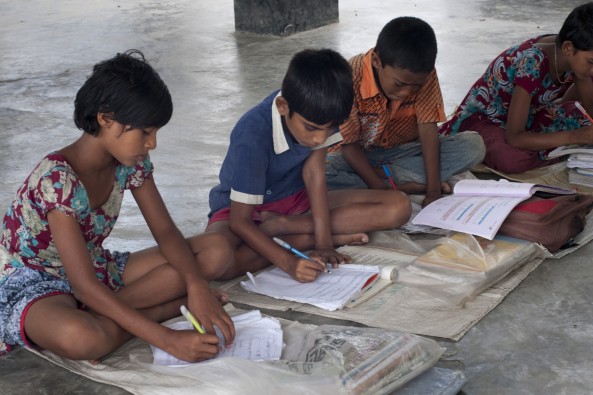 বিদ্যালয়ের পাশাপাশি বাড়িতেও লেখাপড়ায় আগ্রহী করে তোলা।
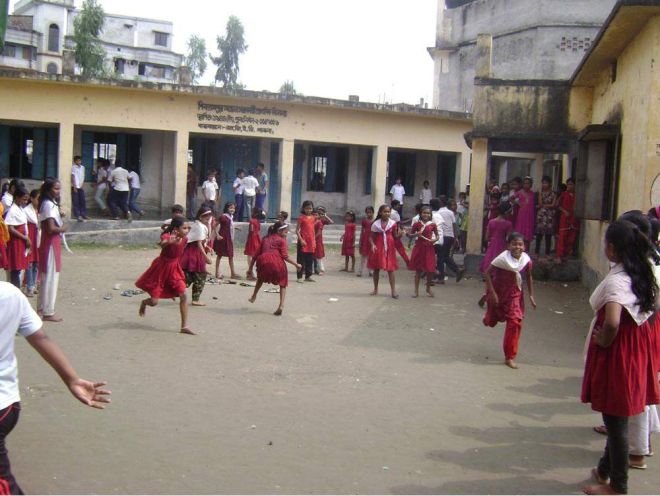 বিদ্যালয়ে শিক্ষার্থীদের খেলাধুলার সুযোগ দেওয়ার মাধ্যমে সচেতনতা বৃদ্ধি করা, যাতে শিক্ষার্থীরা বিদ্যালয়ে যেতে আগ্রহী হয়।
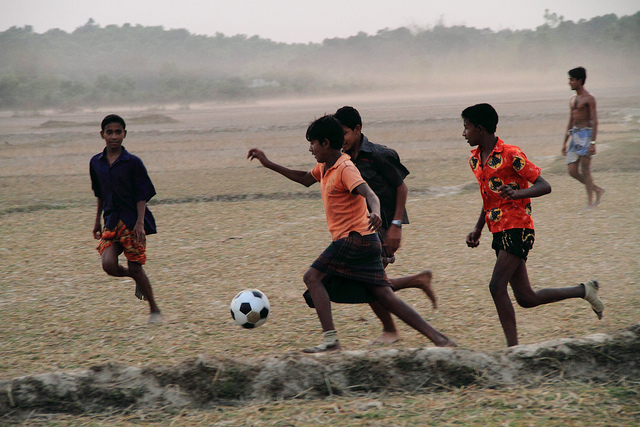 বিদ্যালয়ের পাশাপাশি বাড়ীতে  খেলাধুলার সুযোগ দেওয়ার মাধ্যমে সচেতনতা বৃদ্ধি করা।
জোড়ায় কাজ
মাত্রাধিক ব্যবহারে স্বাস্থ্যঝুকি ও মানসিক সমস্যাসমূহ চিহ্নিত করে উহা সমাধানের উপায় বর্ণনা কর।
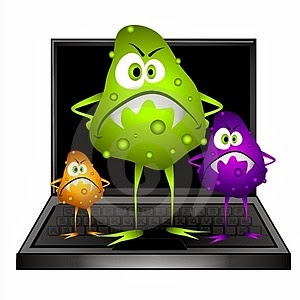 ভাইরাস
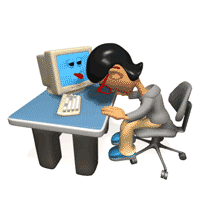 ভাইরাস আক্রান্তে সৃষ্ট সমস্যা
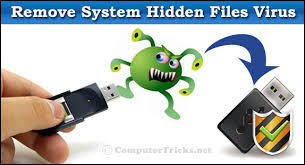 কম্পিউটারে ভাইরাস প্রবেশের পদ্ধতি
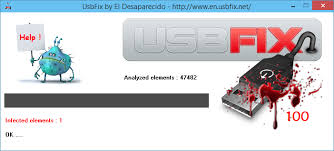 এন্টিভাইরাস সফটওয়্যার
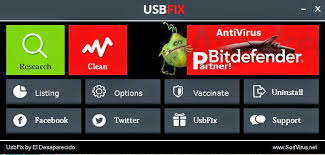 কম্পিউটারে ভাইরাস মুক্ত করার পদ্ধতি-১
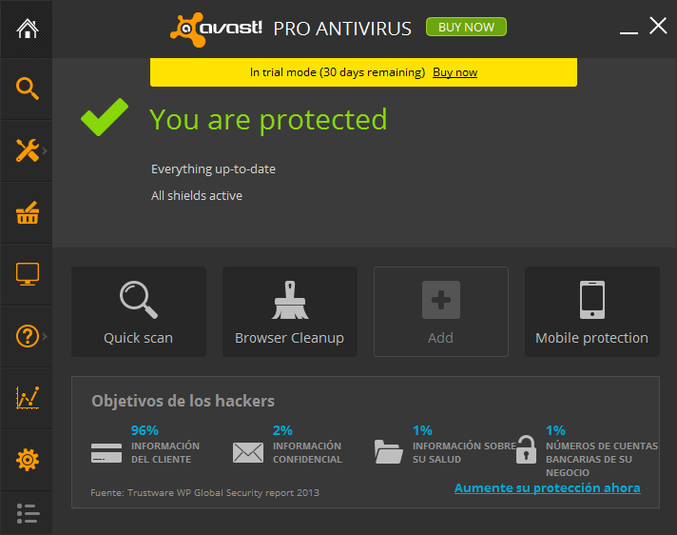 কম্পিউটারে ভাইরাস পরিষ্কার করার পদ্ধতি-২
দলীয় কাজ
নিরাপদ ব্যবহারের উপায়সমূহ ব্যাখ্যা কর ।
মূল্যায়ন
১। মাউস, কীবোর্ড পরিষ্কার করার উপায় কী ?
2। স্বাস্থ্যঝুঁকি এড়ানোর উপায় বল ?
৩। নিচের ডায়াগ্রামটি লক্ষ্য কর ও প্রশ্নটির উত্তর দাও।
বাড়ীর কাজ
সত্যিকারের ভাইরাস আর কম্পিউটার ভাইরাসের মাঝে কোথায় কোথায় মিল  রয়েছে আর কোথায় কোথায় মিল  নেই তার একটি তালিকা তৈরি কর।
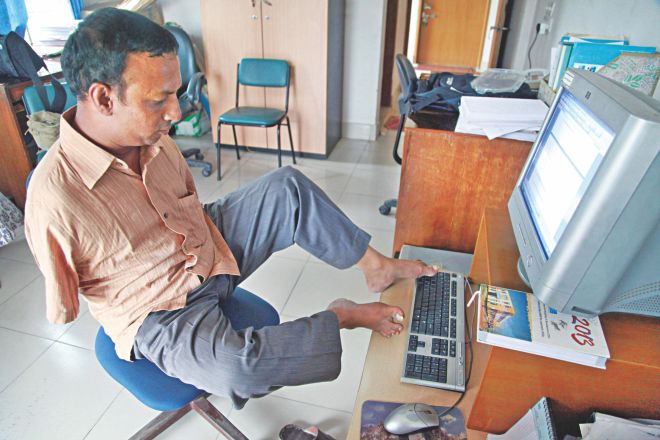 ধ
দ
বা
ন্য